Calendário de Concursos FCT 2024
Concursos de Projetos de Computação Avançada
João Pagaime – FCCN, FCT
Agenda
Oferta de Computação Avançada

Acesso 

Calendário
[Speaker Notes: https://phoenixnap.com/kb/hpc-applications]
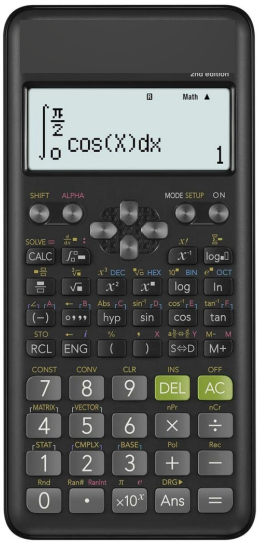 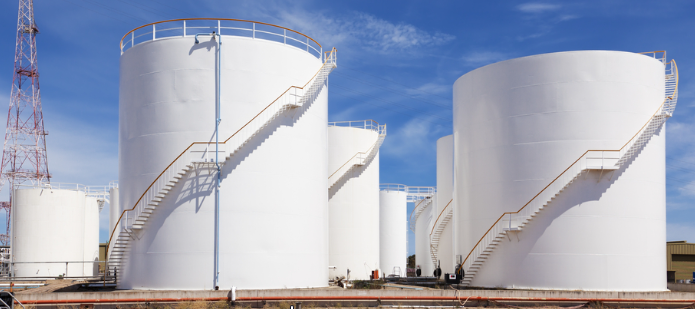 [Speaker Notes: Tempo de cálculo/utilização em supercomputadores/plataformas de CA]
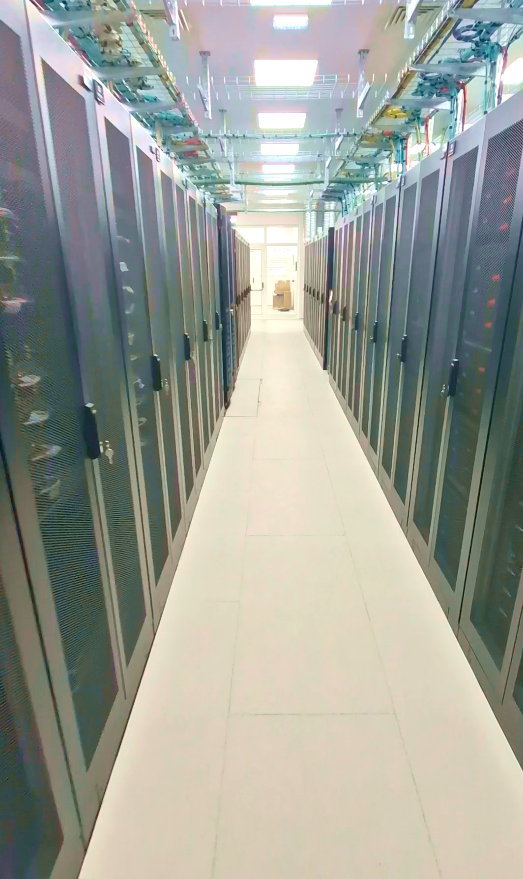 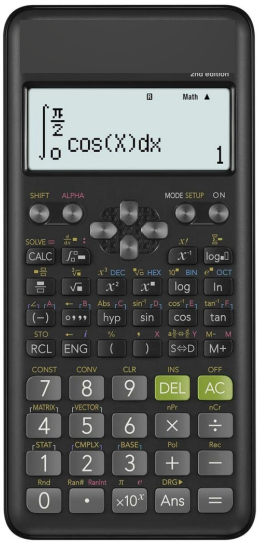 - Exemplo EuroHPC-
--------- Cálculo
~10 000 000 000 000 000
operações por segundo!
(10 Peta, 10x10^15)
--------- Armazenamento
> 10 Peta Bytes
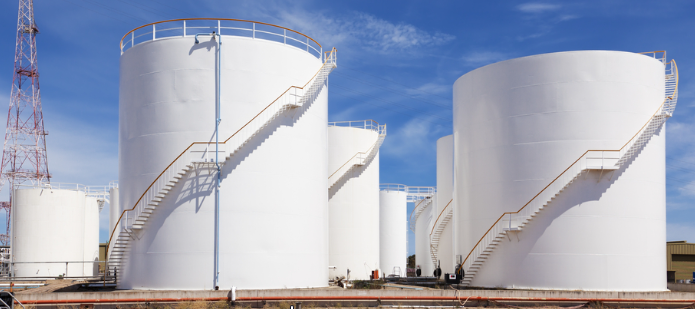 ~8.000.000 kw.h / ano
[Speaker Notes: Tempo de cálculo/utilização em supercomputadores/plataformas de CA]
Aplicações
Modelação/análise numérica e simulação;

Geração gráfica / vídeo;

Tratamento de grandes volumes de dados: IA, etc;

Ambientes computacionais para projetos de investigação – VRE: Virtual Research Environment;

Contribuir para a descoberta / avanço científico e inovação.
Aplicações transversais:

Matemática, Física, Química; 
Clima, meteorologia, geologia, oceanos, espaço;
Engenharias;
Saúde;
Data Science;
Ciências Sociais;
Etc…
[Speaker Notes: .]
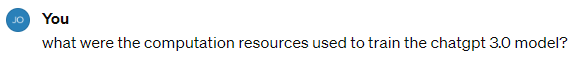 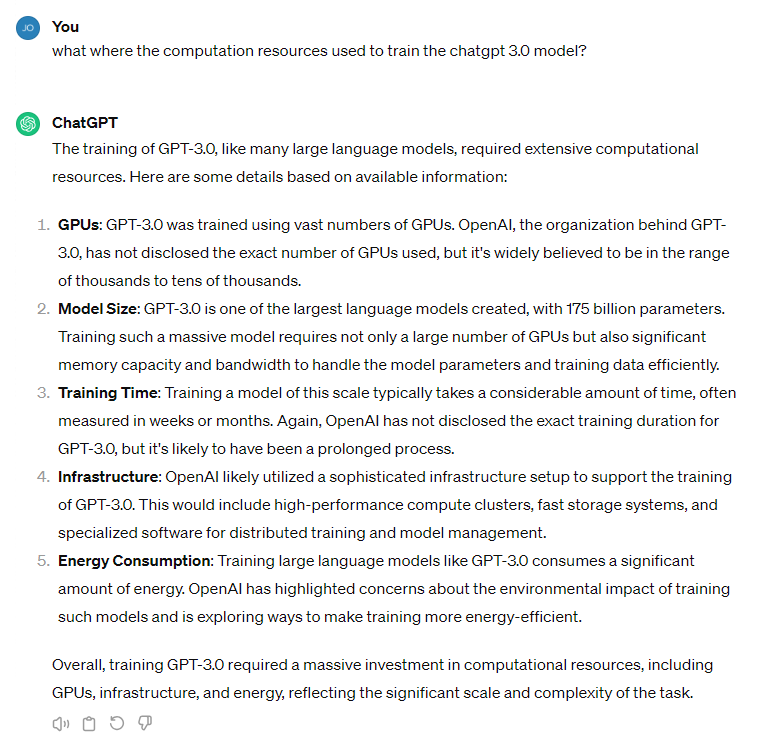 [Speaker Notes: .]
Software….
De "A“….
ABINIT - ...  find the total energy, charge density and electronic structure of systems made of electrons and nuclei
… a “Z":
Zoltan - Toolkit for parallel combinatorial algorithms
Mais de 1.000 aplicações – Exemplos: 
Available HPC Software  - https://www.bsc.es … available-software
Collection Of Software Packages And Libraries To Support Advanced Computing Activities - https://tacc.utexas.edu … software-list
[Speaker Notes: Variedade e quantidade]
Recursos disponíveis
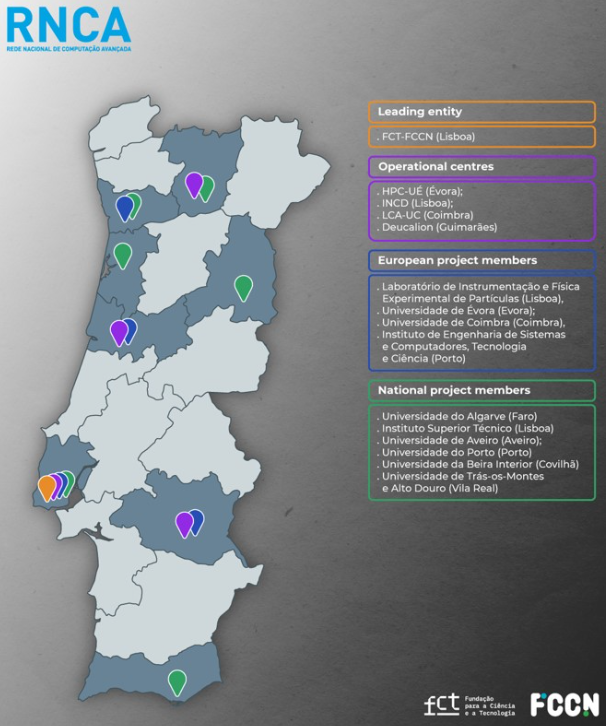 Centros operacionais
Centros de competência
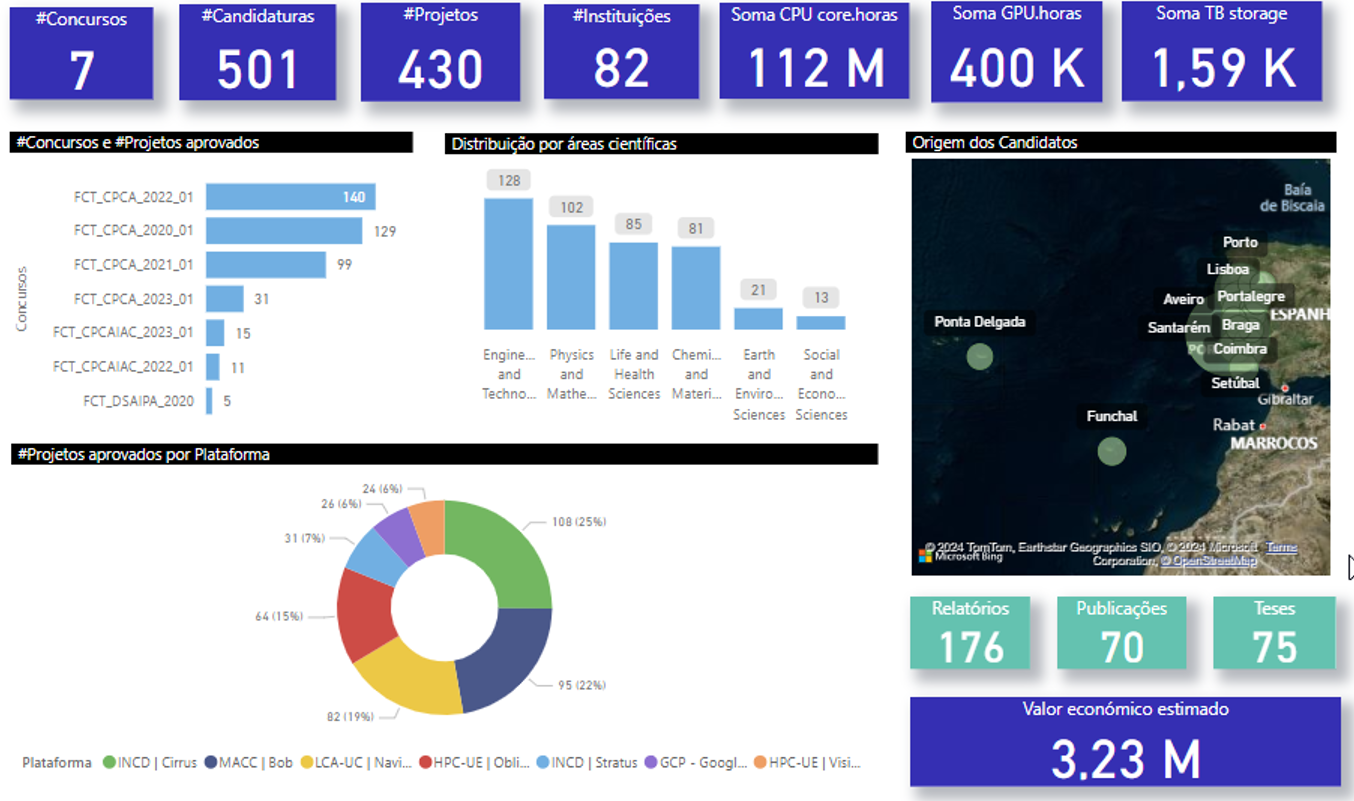 Concursos FCT deste 2020: 

Aproximadamente 1 concurso por ano;
Formas de acesso
(Recursos vocacionados para a investigação e inovação)
Via “concursos FCT” (específicos – CPCAs - ou outros);
Acessos de maior dimensão=> com avaliação científica
Acessos de menor dimensão=> validação técnica

 Acordo com a FCT ou Centro(s);
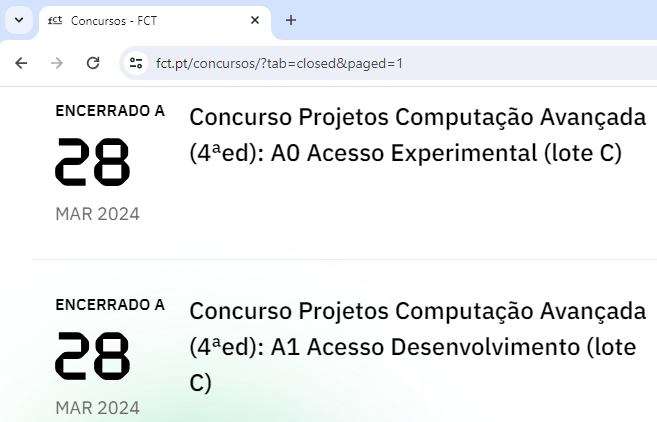 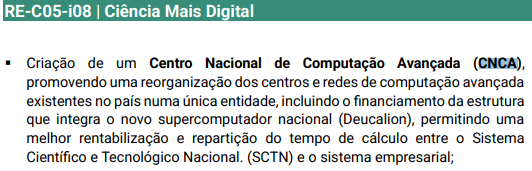 Futuro (cenário prospetivo):
CNCA;
+ Acesso dos associados
[Speaker Notes: .]
2024/2025…
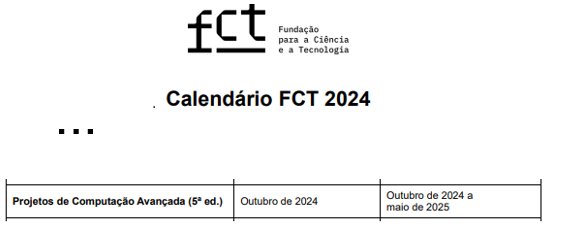 [Speaker Notes: Prevê-se adicionalmente …. (oferta para outros concursos da FCT)]
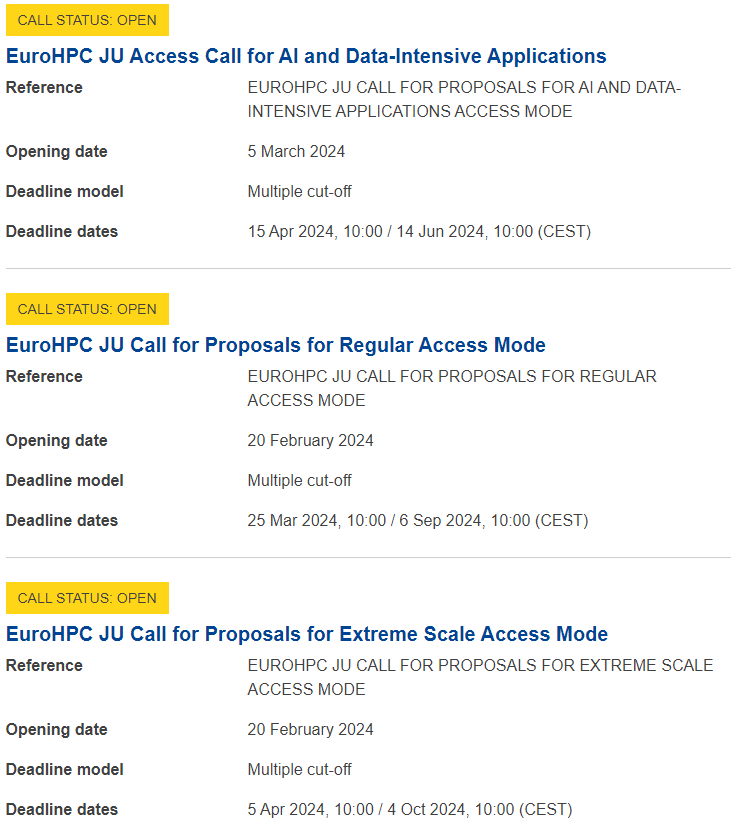 Recursos europeus
https://eurohpc-ju.europa.eu/access-our-supercomputers/eurohpc-access-calls_en
[Speaker Notes: .]
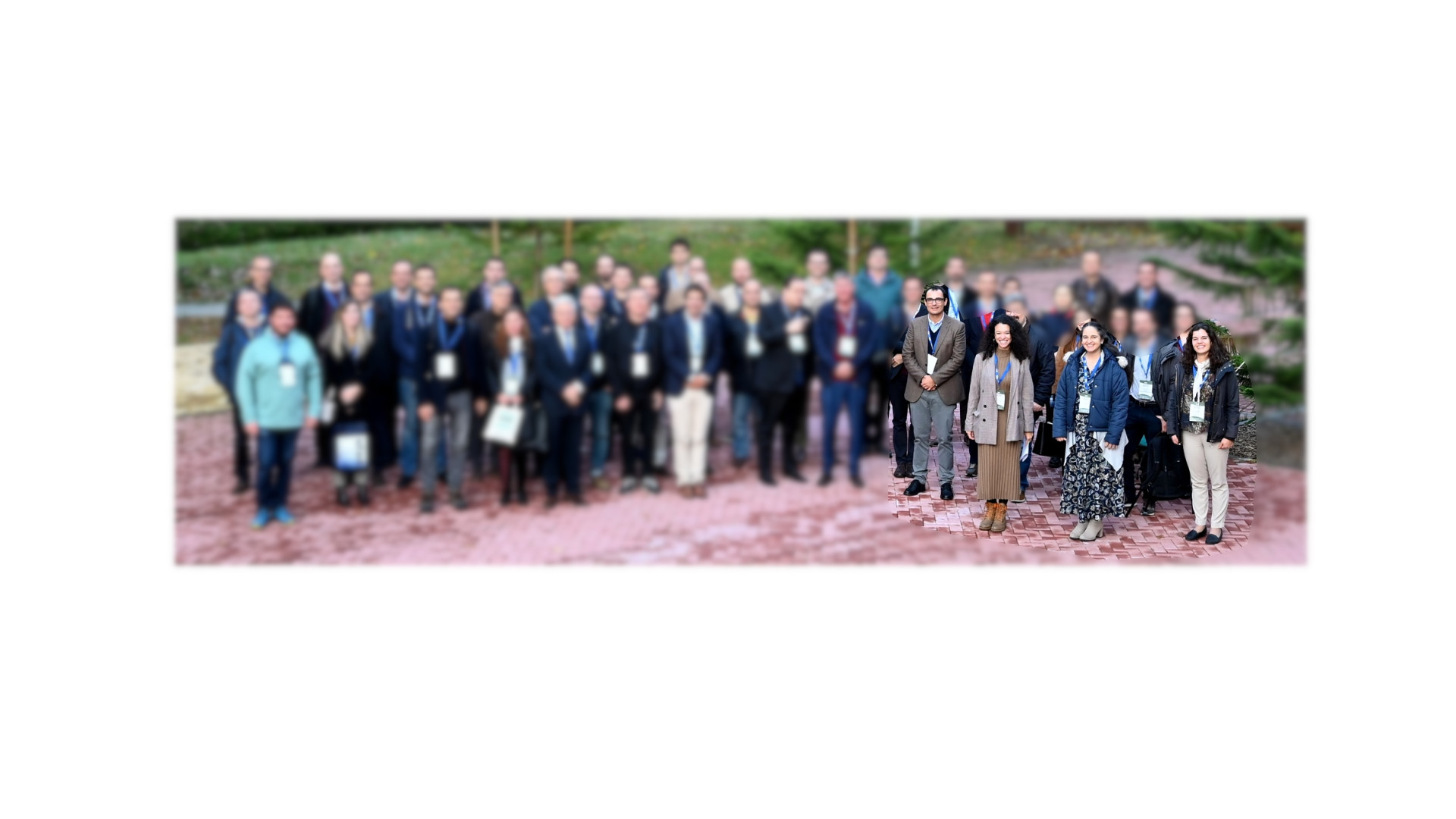 Contactos – equipa C.A. da FCT-FCCN
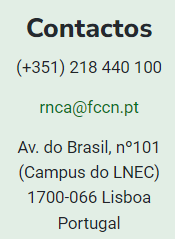 João 
Pagaime
Elana
Araújo
Susana Caetano
Ana
Afonso
[Speaker Notes: Variedade e quantidade]